Lessons from GTFS
How do we make a de facto standard?
Pre-specification - clear use cases
Originally, GTFS = Google Transit
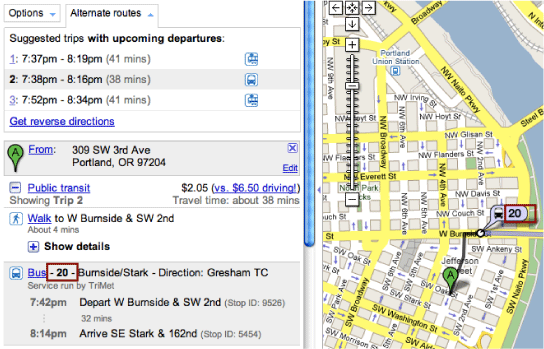 2. Development of the specification
Originally, GTFS = Google Transit
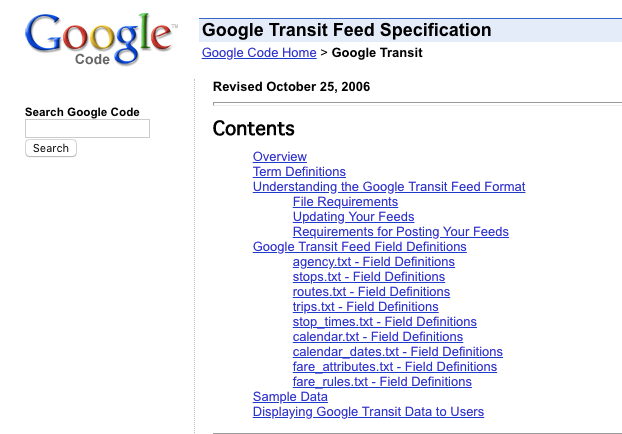 3. Provide training resources - see bit.ly/gtfs-examples
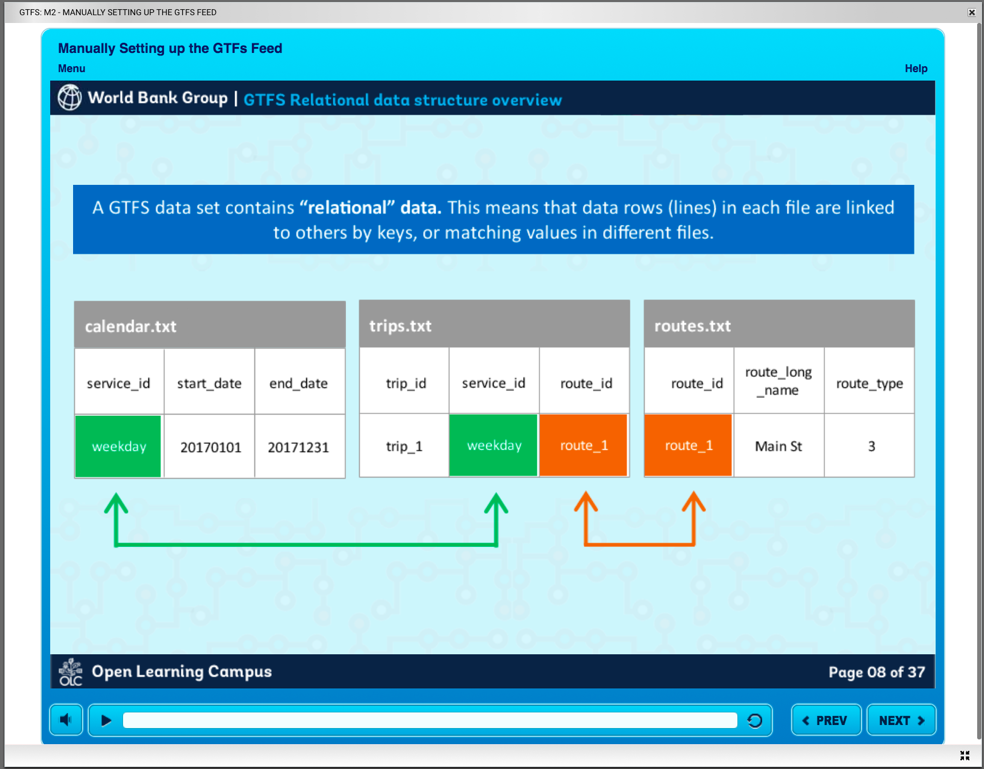 4. Validation tools (e.g. FeedValidator and schedule_viewer)
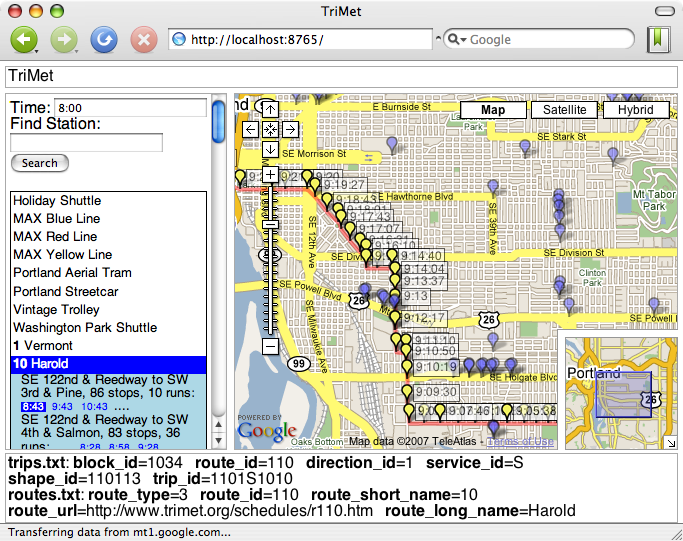 4. Validation tools (e.g. FeedValidator and schedule_viewer)
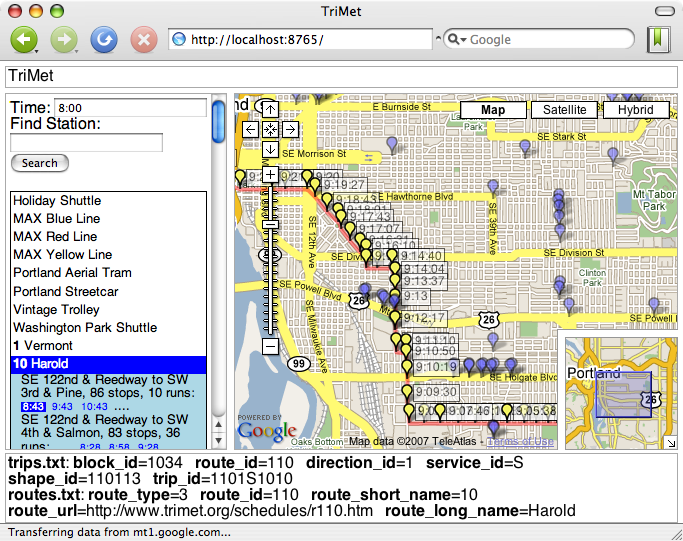 5. Encouraging adoption
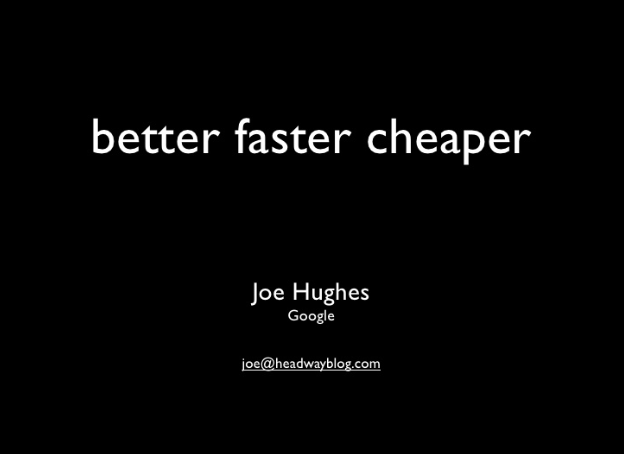 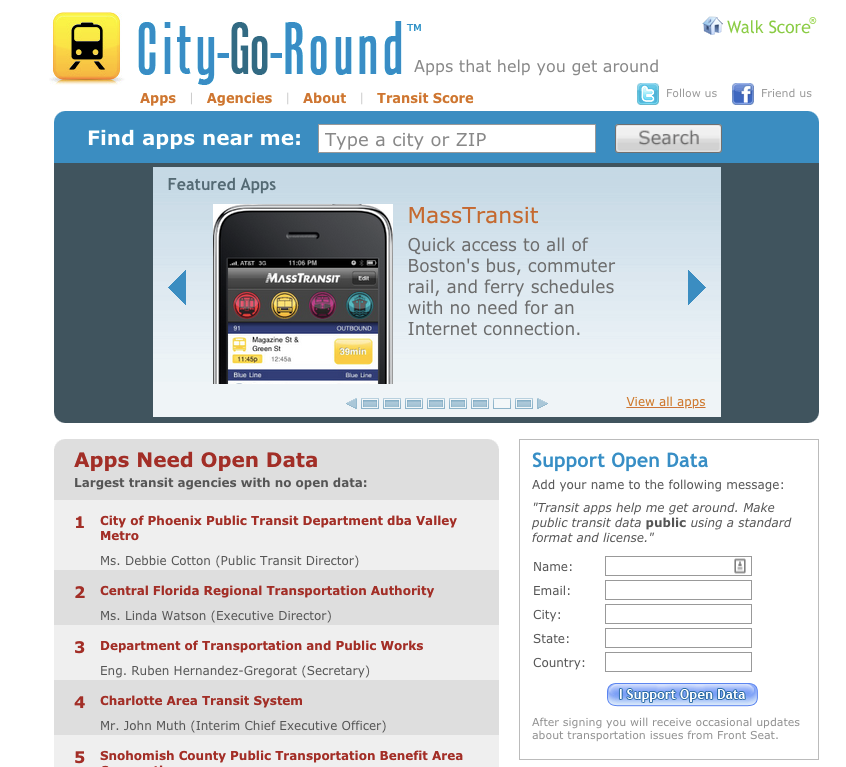 6. Experimentation, practice observation
7. Ongoing development
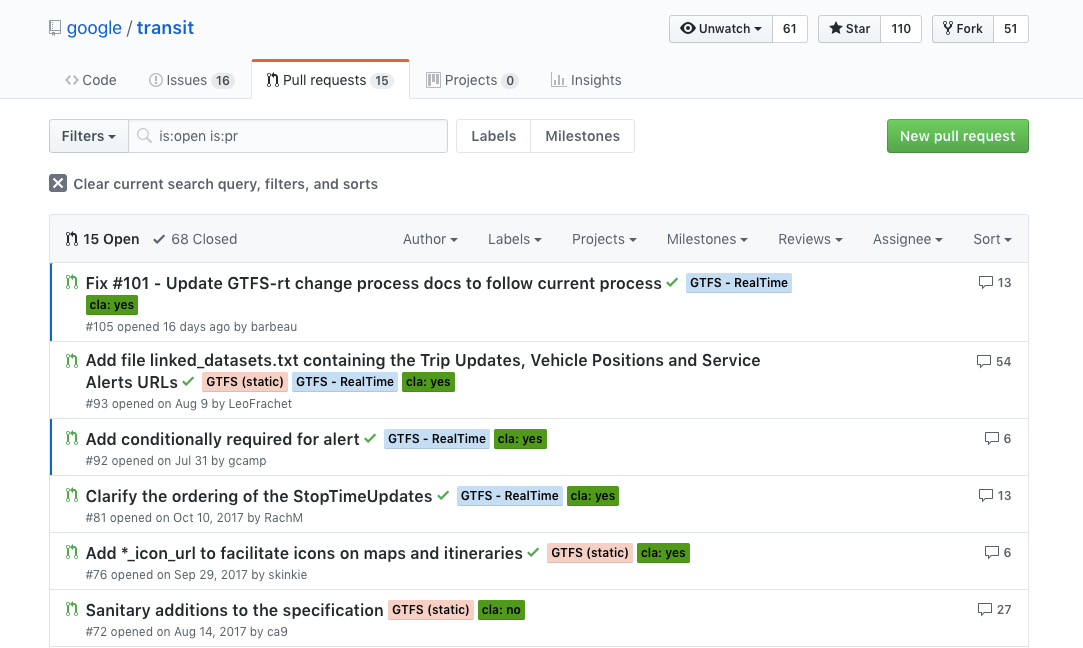 6. Experimentation, practice observation
7. Ongoing development
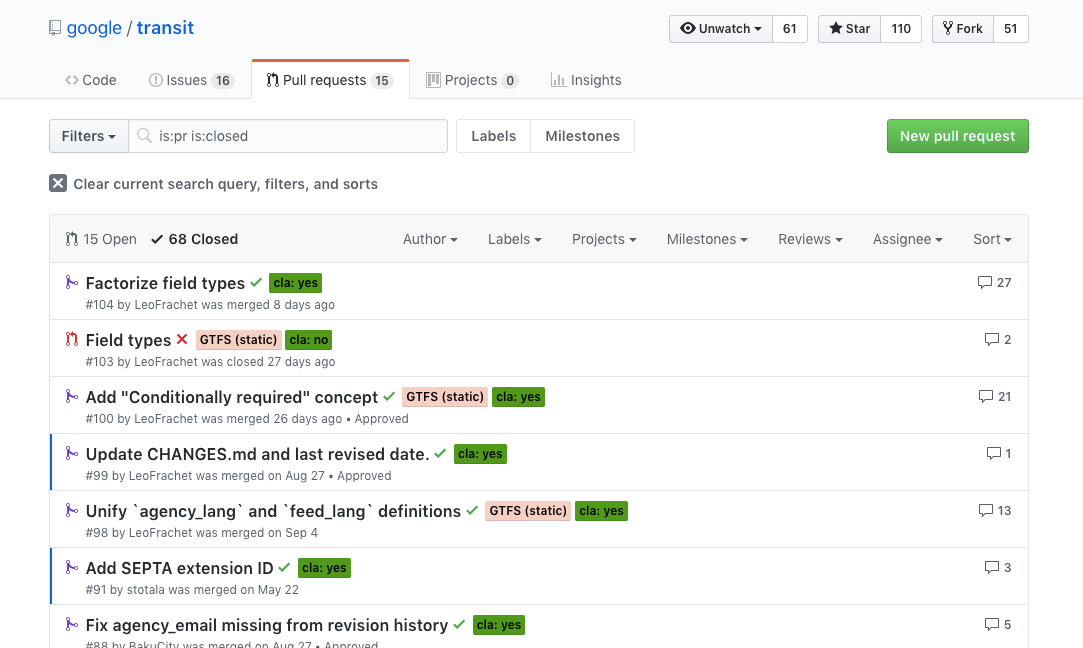